全く新しいQM2 M.2 PCIe NVMe SSDおよび10GbEコンボカード
新しいPCIe Gen4 QM2製品ライン
1つのPCIeスロットでM.2 SSDと10GbEの両方を追加
NAS（QTS、QuTS hero）、Linux、Windowsをサポート
QNAP高速エコシステム
QM2カードシリーズでM.2 NVMeまたはM.2 SATA SSDを追加
QM2-2P-384
QM2-2P-244A
QM2-2S-220A
QM2-2P-344
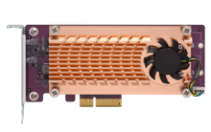 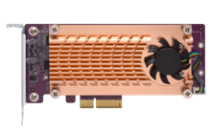 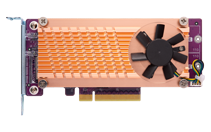 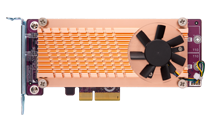 2 x
M.2 SSD
PCIe NVMe
PCIe NVMe
PCIe
Gen3
PCIe
Gen3
PCIe Gen2
SATA
PCIe Gen2
PCIe NVMe
QM2-4S-240
QM2-4P-284
QM2-4P-342
QM2-4P-384
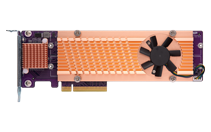 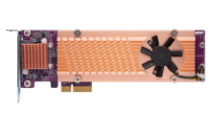 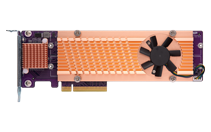 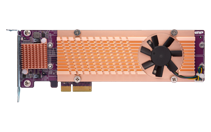 4 x
M.2 SSD
SATA
PCIe NVMe
PCIe NVMe
PCIe NVMe
PCIe
Gen3
PCIe
Gen3
PCIe Gen2
PCIe Gen2
QM2コンボカードシリーズでM.2 SSDと10GbE/2.5GbEの両方を追加
QM2-2P2G2T
QM2-2S10G1TA
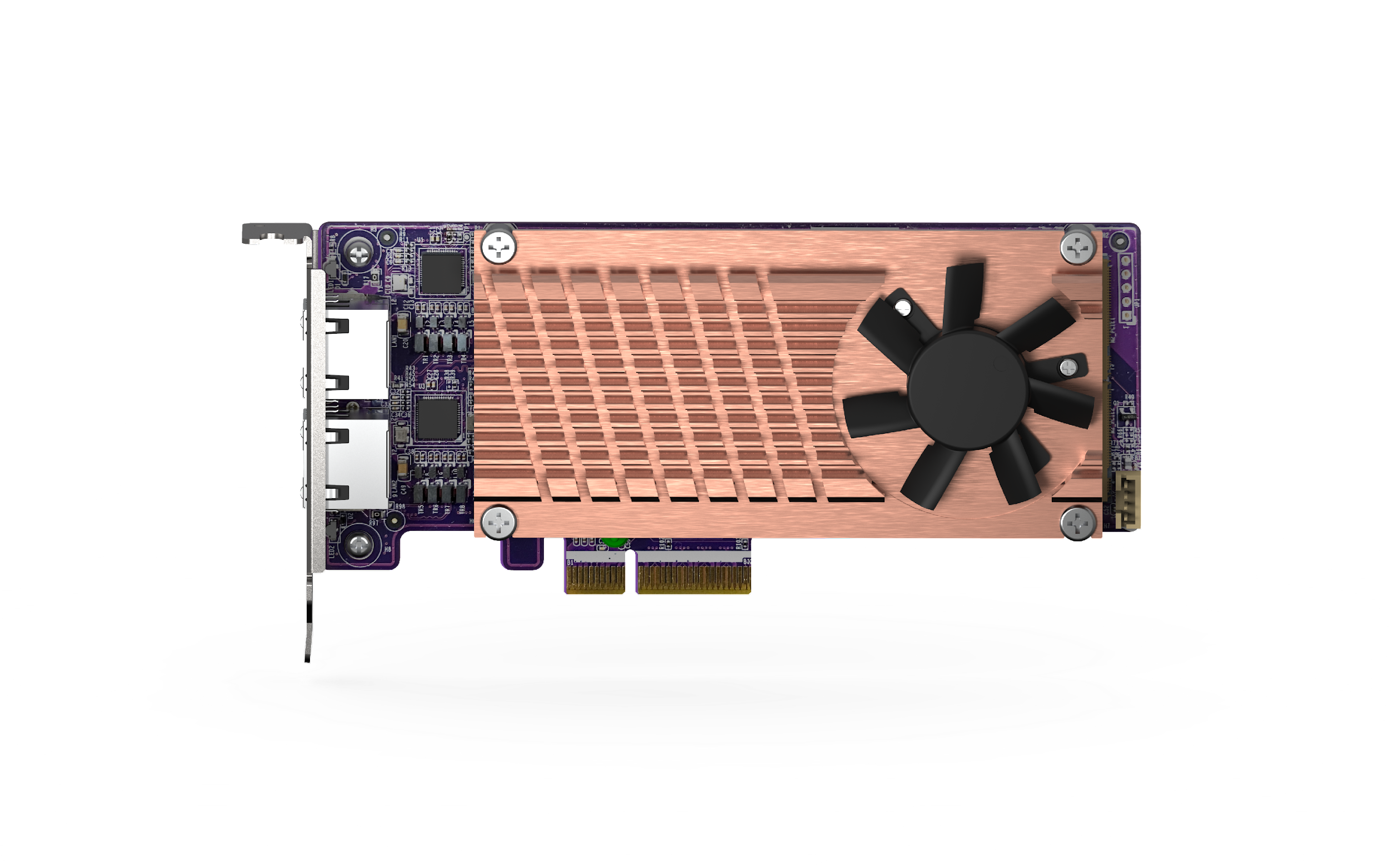 2 x M.2 PCIe Gen3 x4 NVMe SSD 2 x 2.5GbE BASE-T
2 x M.2 SATA 6Gbps SSD 1 x 10GBASE-T
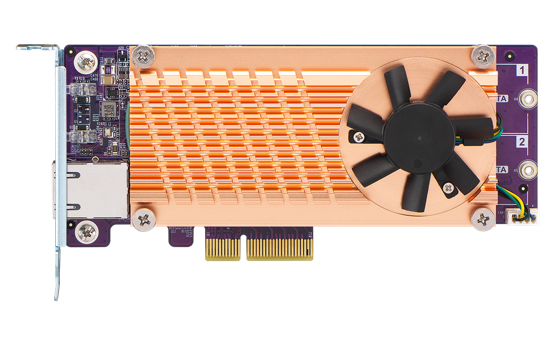 NASのPCIeスロットを他の拡張カードのために解放
QM2コンボカードシリーズは1つのPCIeスロットのみを使用し、イーサネットとM.2 SSDストレージ両者の拡張を提供します。もう1つのスロットは、SASおよびSATA拡張カードとJBODエンクロージャーで容量拡張に使用できます。
QNAP SATA HBA
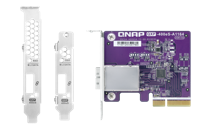 QXP-400eS-A1164
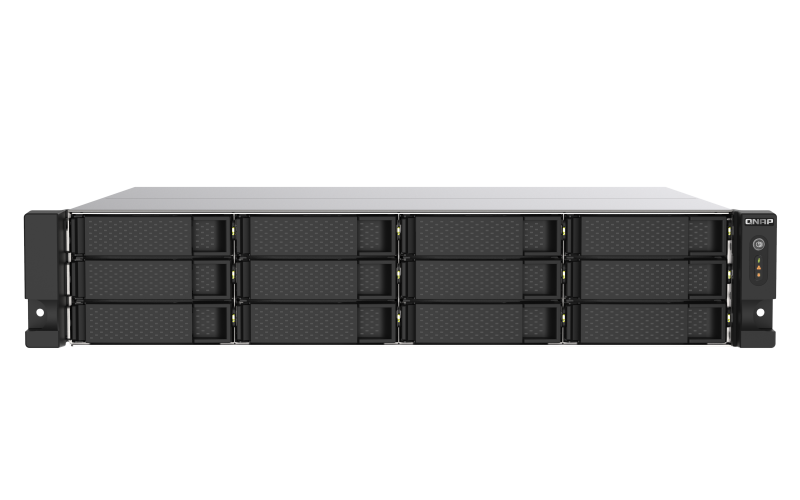 QNAP SAS HBA
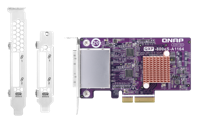 QXP-800eS-A1164
TS-1273AU-RP
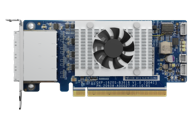 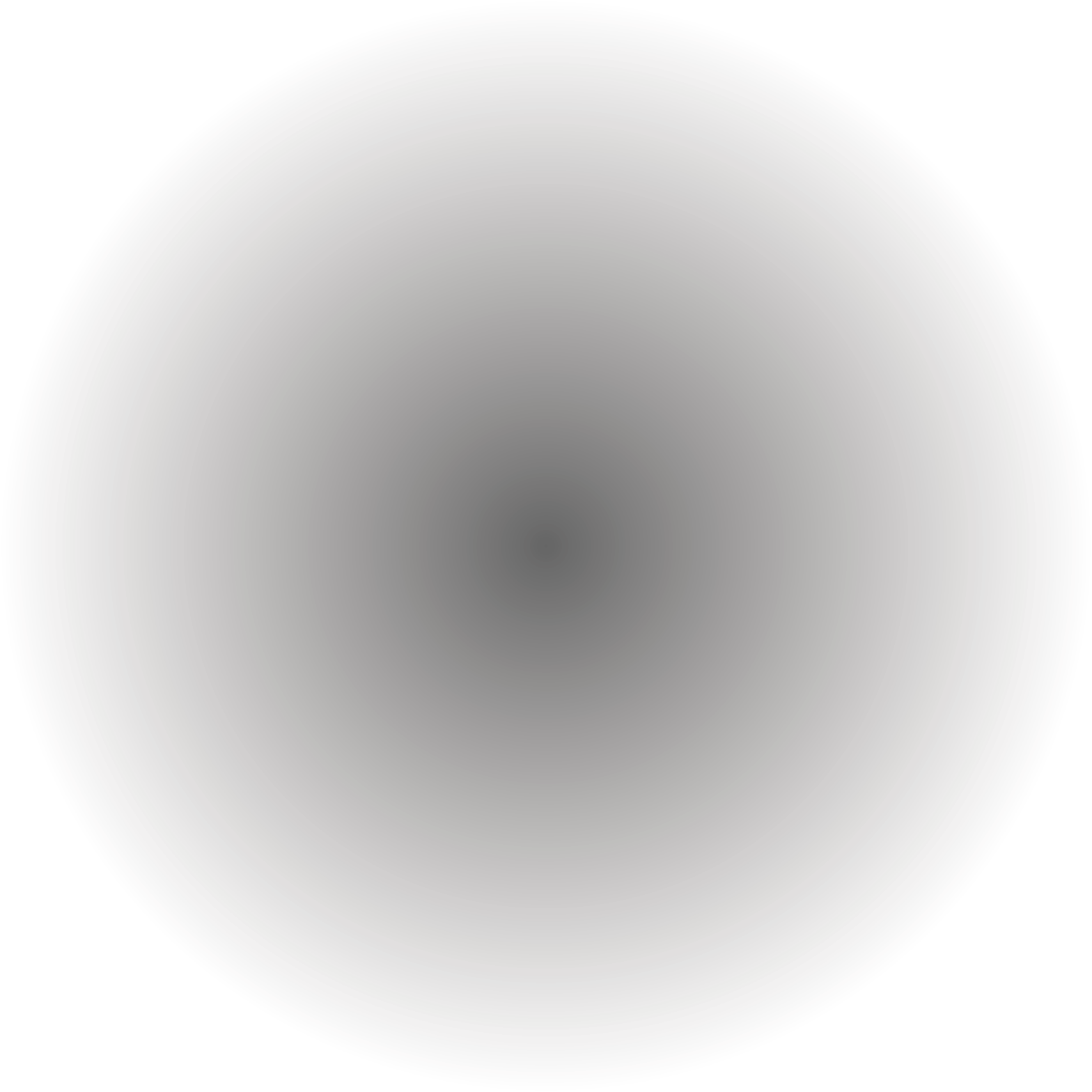 QXP-1620S-B3616W
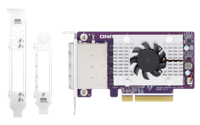 QXP-1600eS
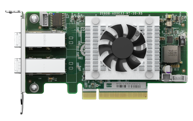 QXP-820S-B3408
PCIe Gen3の速度と低消費電力性能を備えた全く新しいQM2-2P10G1TB
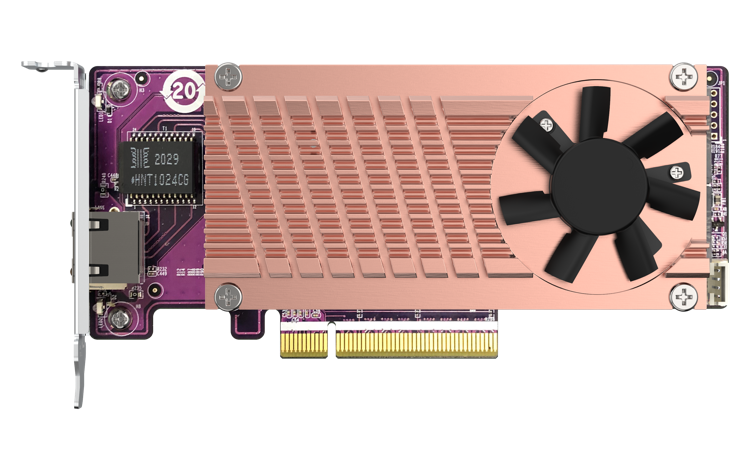 QM2-2P10G1TB
New！
PCIe Gen3 x8へアップグレード（前のモデルQM2-2P10G1TAでは、PCIe Gen2を使用）
高効率IC– Marvell AqtionイーサネットコントローラAQC113C（消費電力が1/2）
ツール不要なM.2 PCIeデバイス（SSD、TPU）のインストール
マルチギガスピードと低消費電力性能を備えた新しいMarvell AQC113C 10GbEコントローラ
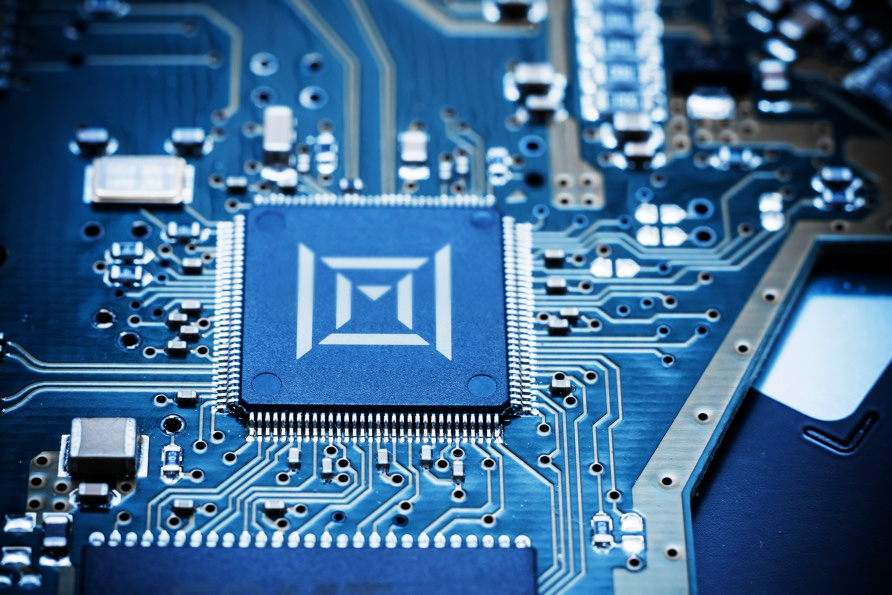 前世代のAQC107と比較して消費電力はわずか ½
10Gb/5Gb/2.5Gb/1Gbpsおよび100Mbps RJ45接続
25年という有数のIC設計経験、信頼性が高く高効率のネットワーキングやストレージ、コンピューティングソリューションプロバイダ。
デュアルM.2 PCIe Gen3 NVMe SSD + 10GbE 10GBASE-Tマルチギガスピードをサポート
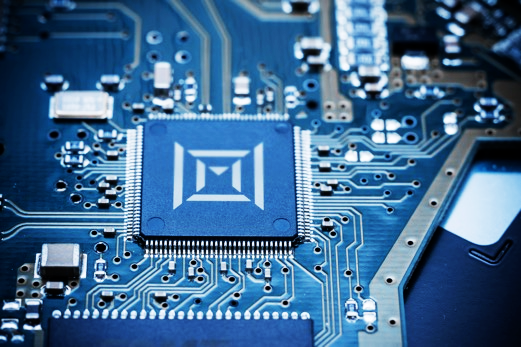 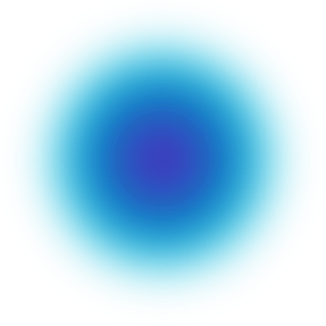 付属
フルハイト＆
ハーフハイトフラットブラケット
Marvell AQC113C 10GBASE-T
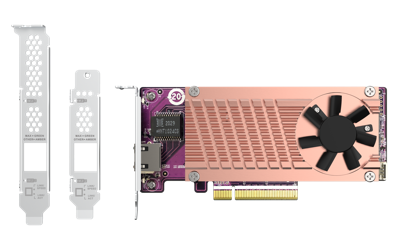 QM2-2P10G1TB
2 x M.2 2280 PCIe Gen3 x4 NVMe SSDスロット
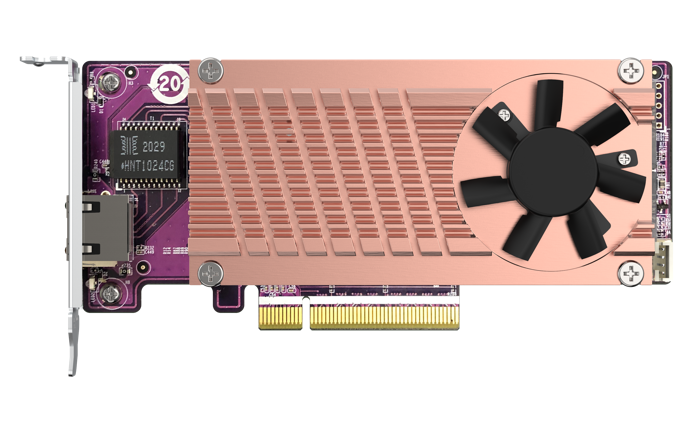 総帯域幅：PCIe Gen3 x8
QM2-2P10G1TB設計図
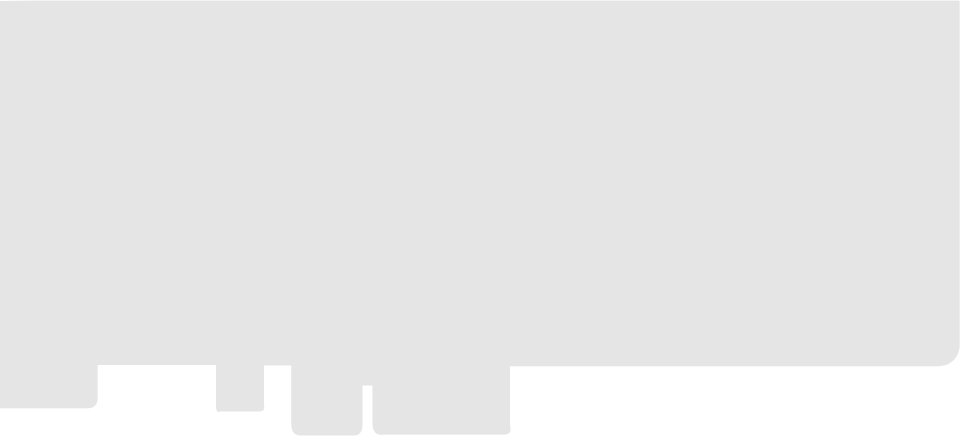 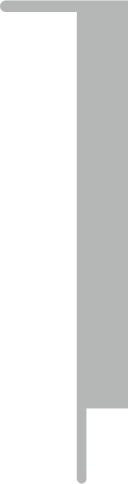 Marvell
AQC113C
PCIe NVMe M.2 2280
PCIe Gen3 x4
PCIe Gen3 x4
PCIe
スイッチ
PCIe NVMe M.2 2280
PCIe Gen3 x4
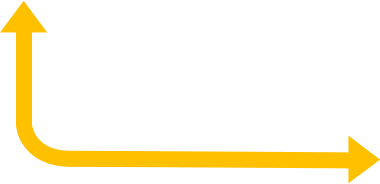 PCIe Gen3 x8
工具不要でM.2 NVMe　SSDをインストール
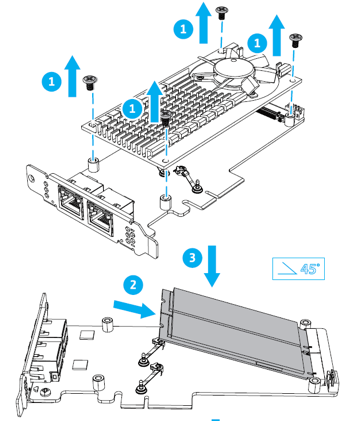 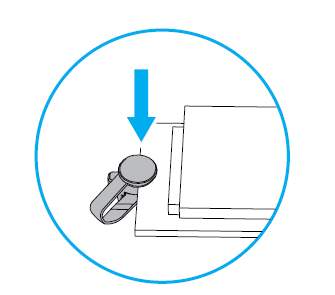 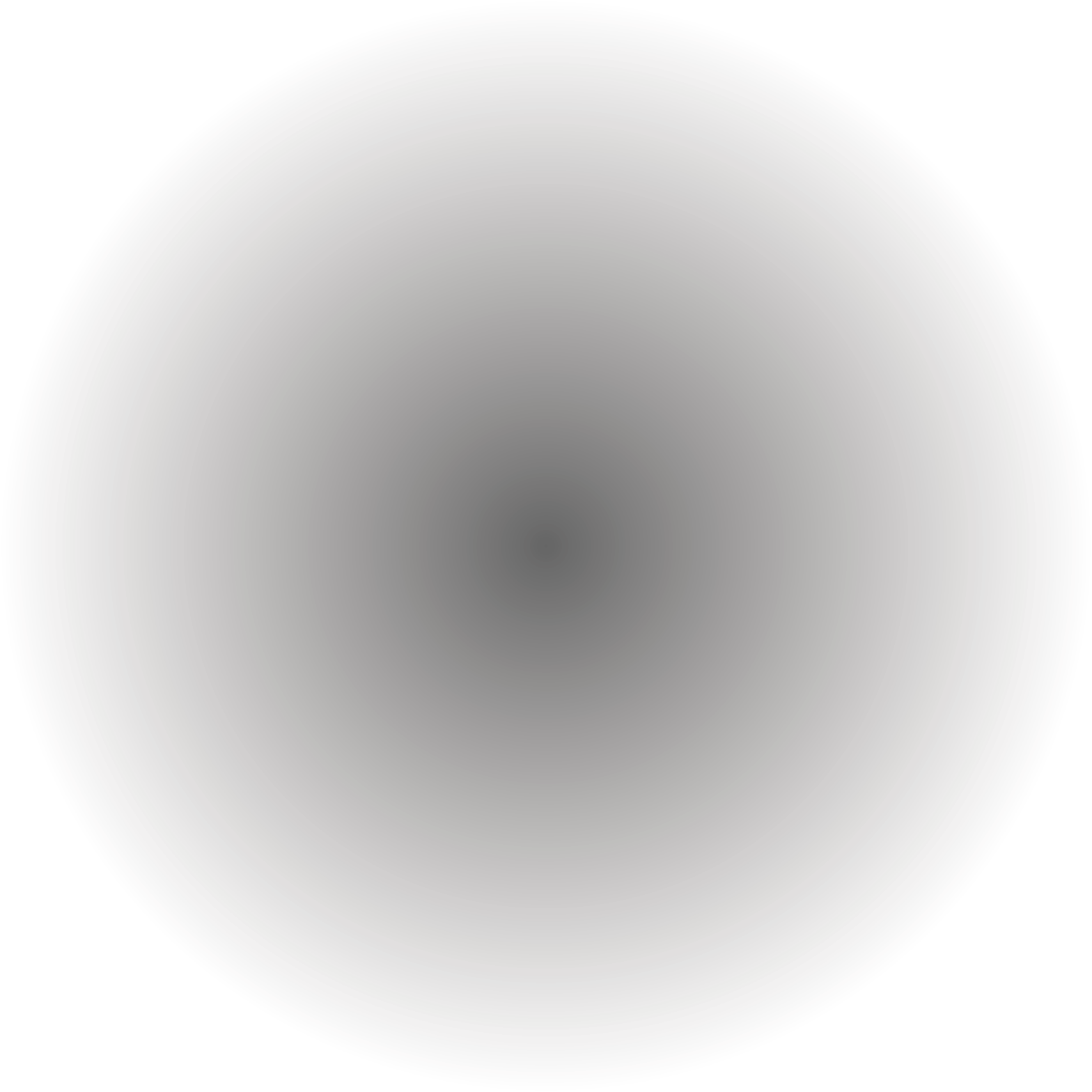 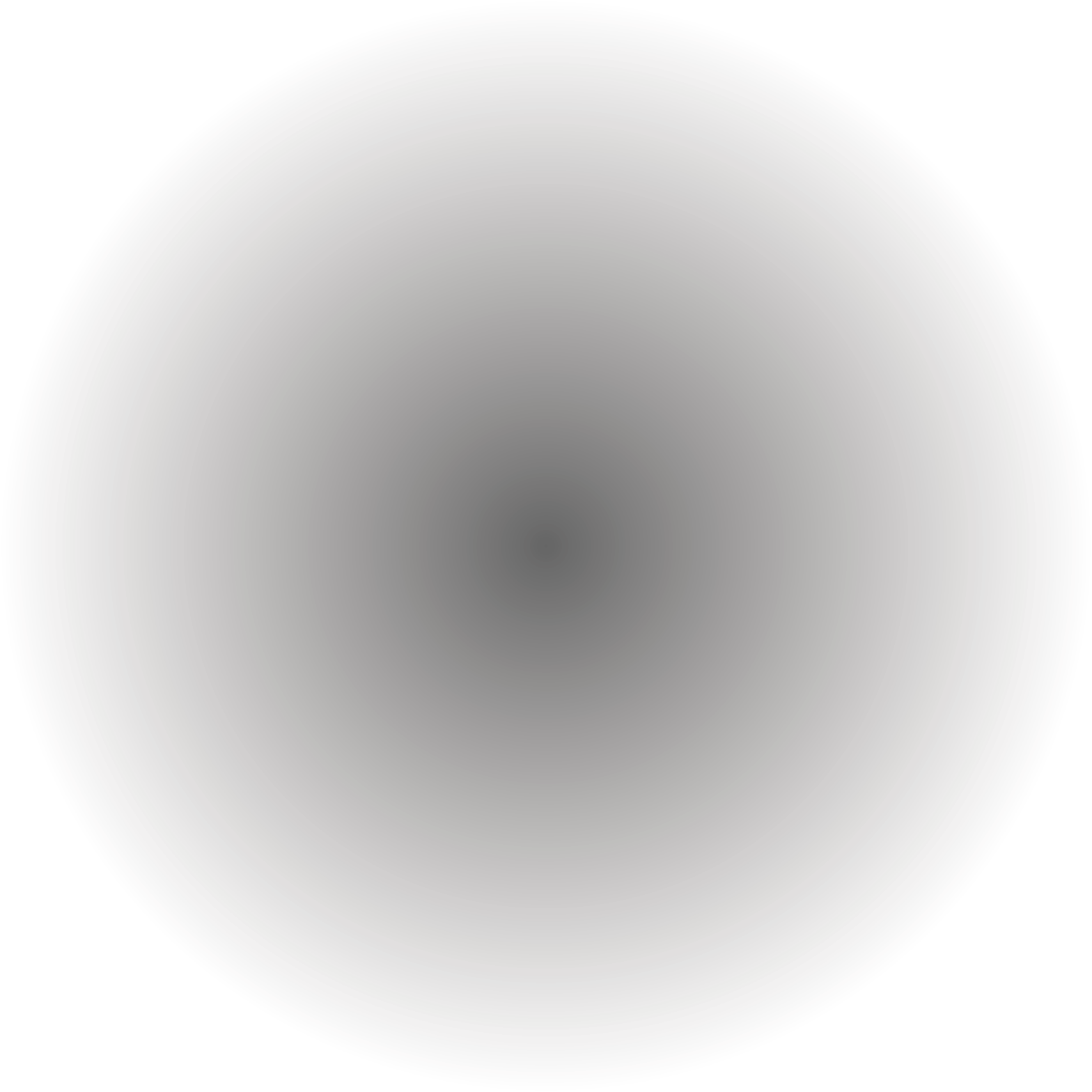 クリックしてインストール
ネジなしでM.2　NVMe SSDをすばやく簡単にインストールできます！
注：ヒートシンクモジュールを取り外すには、ドライバーが必要です。
QM2-2P10G1TBアクティブ冷却モジュールを備えたハーフハイトロープロファイル設計で、すべてのシャーシに適用
ハーフハイトブラケットはプリインストール済み
152.65 mm
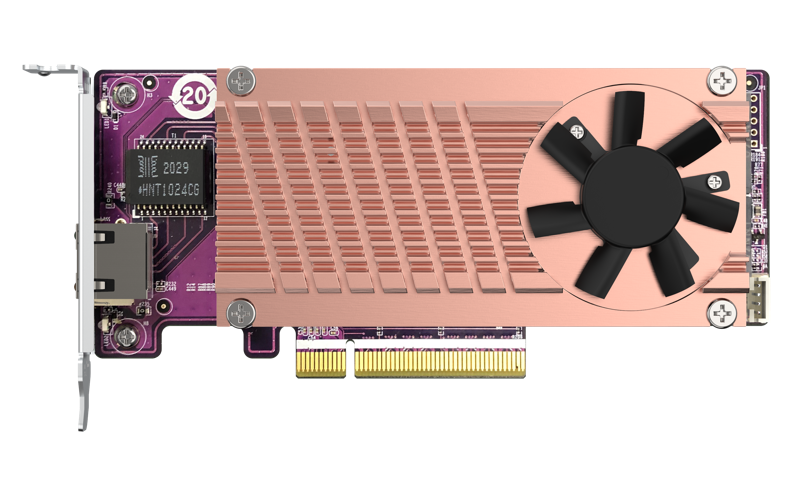 付属
フルハイトおよびハーフハイトフラットブラケット
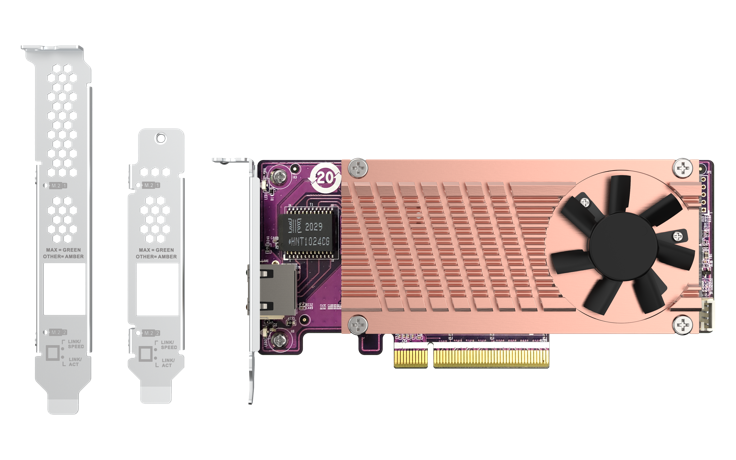 68.9 mm
PCIe Gen 3 x8
アクティブ冷却モジュール
QM2-2P10G1TBの仕様
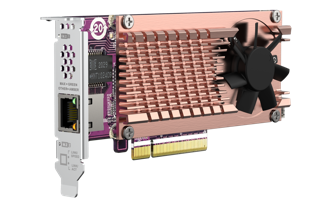 QM2-2P10G1TB
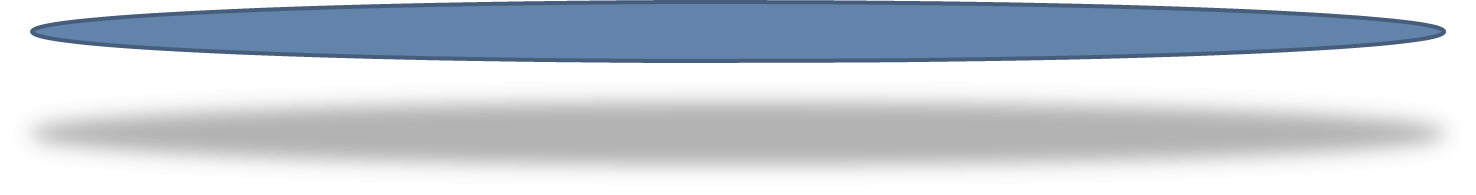 あなたの最高のパートナー！ QM2でNASをアップグレード
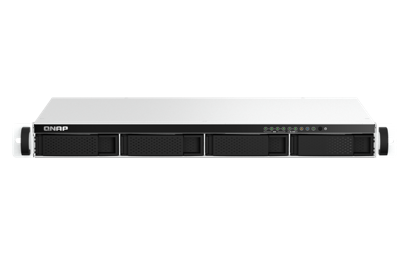 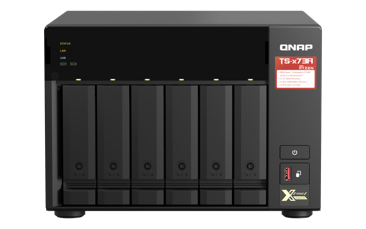 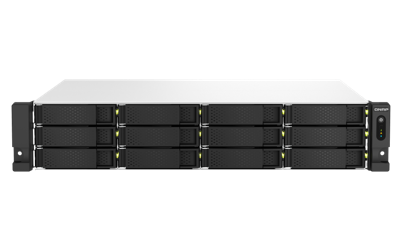 TS-464eU
TS-673A
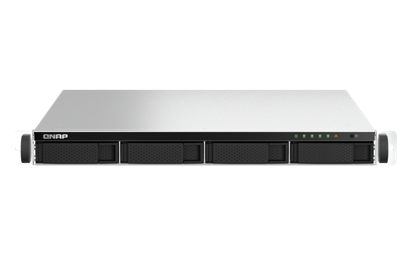 TS-1264U-RP
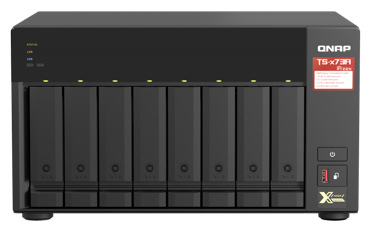 TS-464U
TS-464U-RP
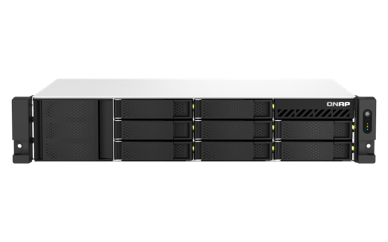 TS-873A
TS-864eU TS-864eU-RP
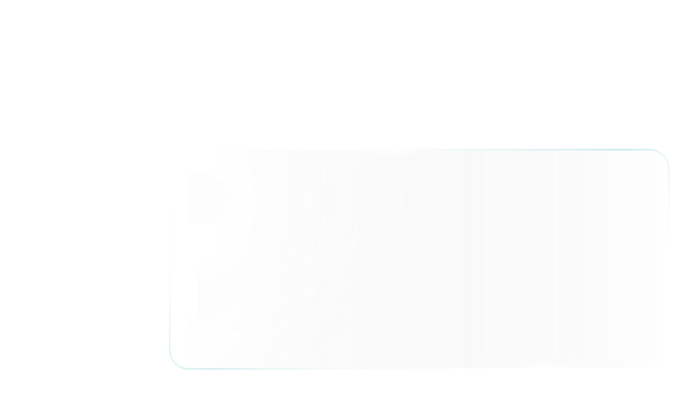 M.2 NVMe SSDによるQM2-2P10G1TB 10GbE転送速度
QNAPラボでテスト済み：
PC：Intel®Core™i7-67003.40GHz。 WindowsServer2019。64GBのメモリ。 10GbE NIC：X550 
NAS：
TVS-1282T、4.5.3.1275、Samsung SSD850 Pro 512GB x 6（RAID 0）、32 GB（8GB * 4）メモリ、10GbE NIC：QM2-2P10G1TB
Windowsファイル転送（10GBファイル、M.2 NVMe SSDを使用）
ダウンロード：
1,150MB /秒
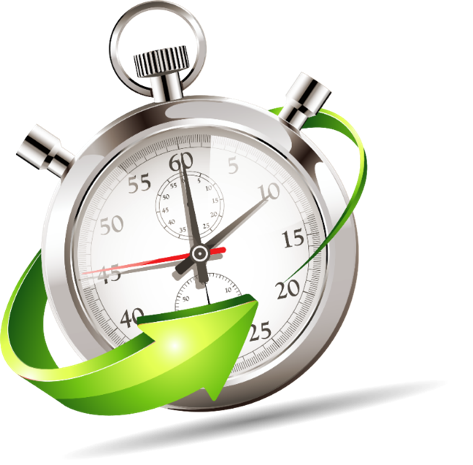 10GbE
アップロード：
1,156MB /秒
MB / s
1000
200
400
600
800
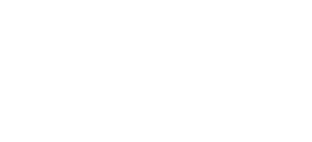 PCIe Gen4 NVMe M.2 SSDは、2022年、
市場で普及しつつあります
M.2 SSDの多くがPCIe NVMeに移行している昨今、Seagate、WD、SamsungはPCIe Gen4 M.2 SSDを発表し、PCIe Gen4 x4 M.2 SSDで7000MB/s以上の性能を実現しました。QM2シリーズでNAS、PC、ノートPCのストレージを拡張することができます。
8GB /秒
PCIe 4.0
4GB /秒
PCIe 3.0
帯域幅
新しいPCIe Gen4 QM2コンボシリーズ デュアルM.2 PCIe Gen4 NVMe SSD +1または2ポート10GbE
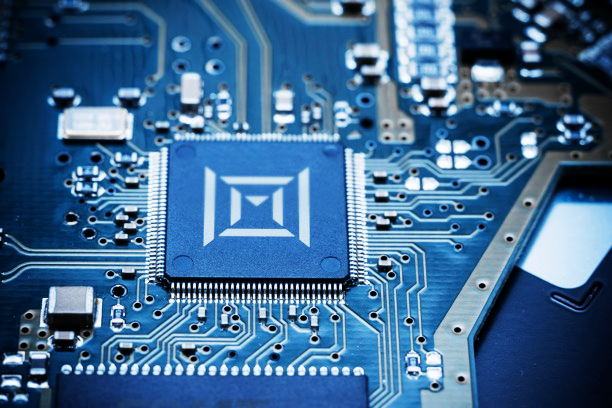 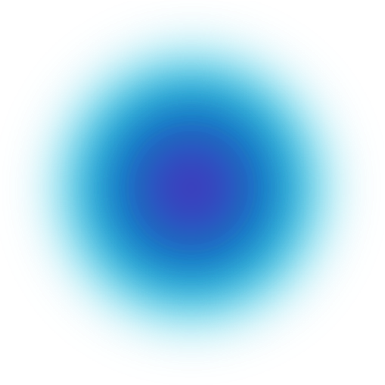 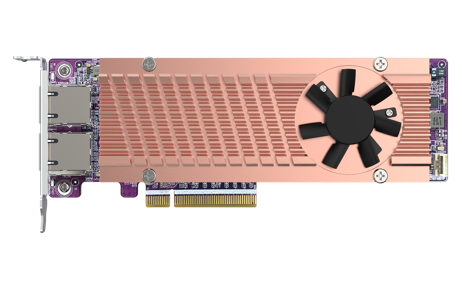 付属
フルハイトおよびハーフハイトフラットブラケット
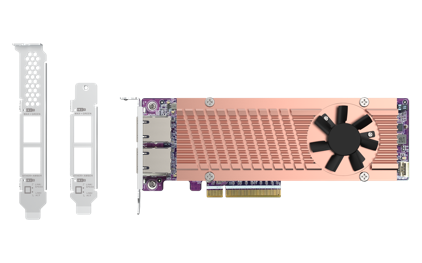 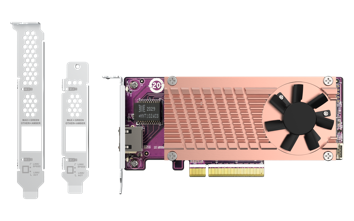 2 x 10GBASE-T
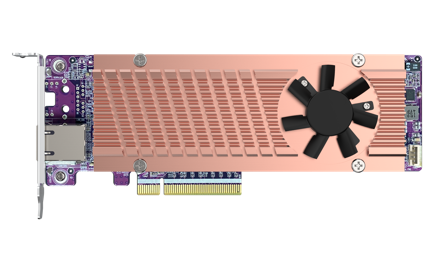 Marvell AQC113C
1 x 10GBASE-T
QM2-2P410G1T
QM2-2P410G2T
2 x M.2 2280 PCIe
    Gen4 x4 NVMe SSDスロット
2 x M.2 2280 PCIe 
    Gen4 x4 NVMe SSDスロット
帯域幅: PCIe Gen4 x8
帯域幅: PCIe Gen4 x8
マルチギガスピードと低消費電力を備えた新しいMarvell AQC 113C 10GbEコントローラ
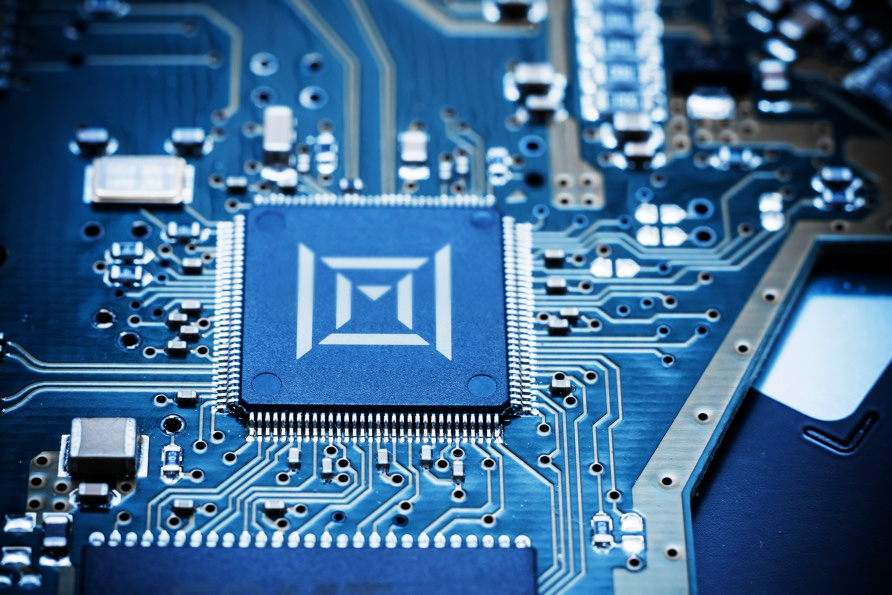 前世代のAQC107と比較して消費電力はわずか ½ 
10Gb/5Gb/2.5Gb/1Gbpsおよび100Mbps RJ45接続
25年という有数のIC設計経験、信頼性が高く高効率のネットワーキング、ストレージ、コンピューティングソリューションプロバイダー。
QM2-2P410G1TおよびQM2-2P410G2Tの設計図
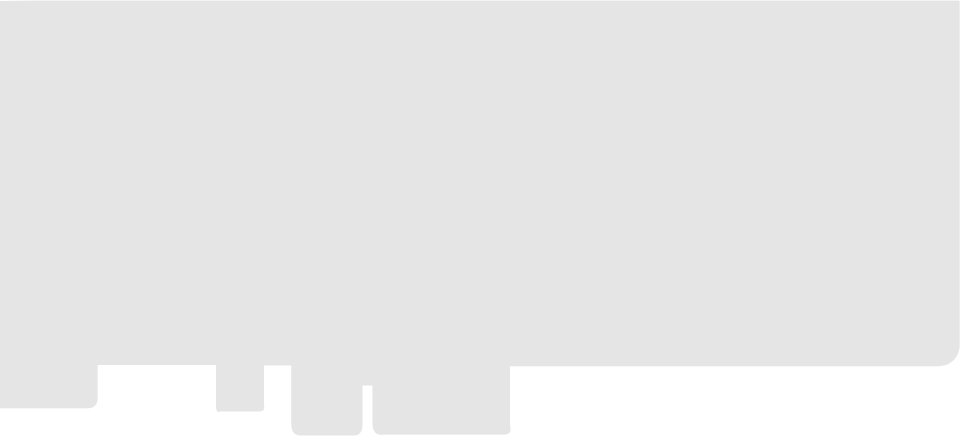 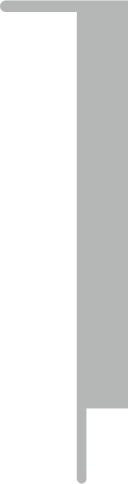 Marvell
AQC113C
PCIe NVMe M.2 2280
PCIe Gen4 x4
PCIe Gen 3 x4
PCIe
スイッチ
PCIe NVMe M.2 2280
PCIe Gen4 x4
Marvell
AQC113C
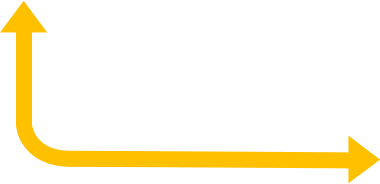 PCIe Gen 3 x4
PCIe Gen4 x8
PCIe Gen4 QM2コンボカードの仕様
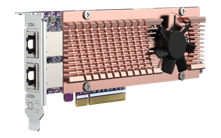 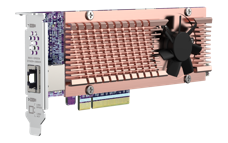 QM2-2P410G2T
QM2-2P410G1T
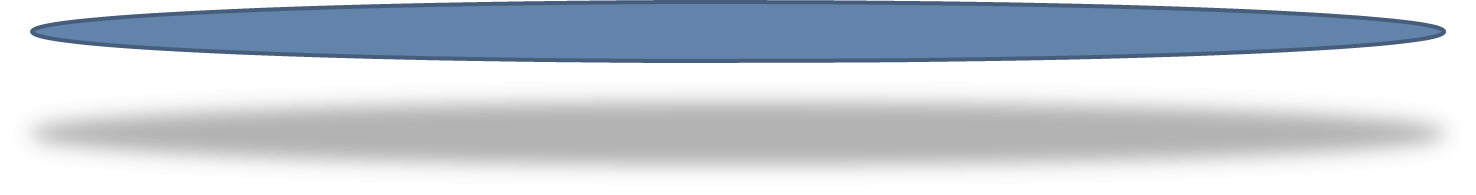 QM2-2P410G1T / QM2-2P410G2Tアクティブ冷却モジュールを備えたハーフハイトロープロファイル設計で、すべてのシャーシに適用
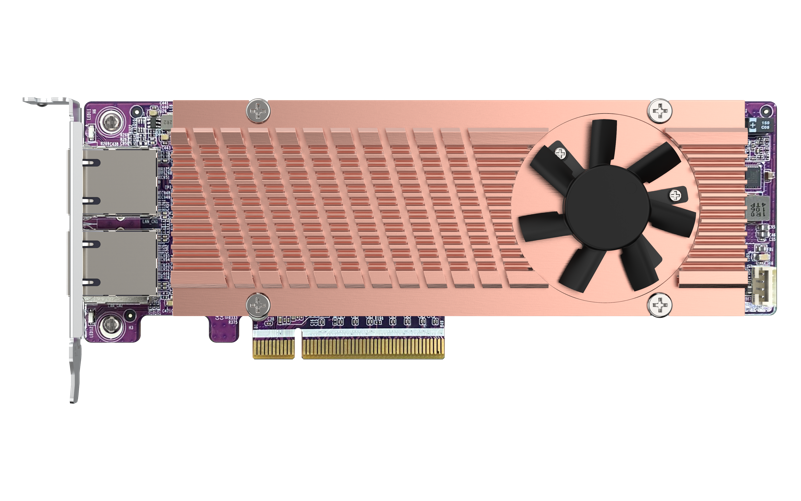 187 mm
ロープロファイルブラケットはプリインストール済み
付属
フルハイトおよびハーフハイトフラットブラケット
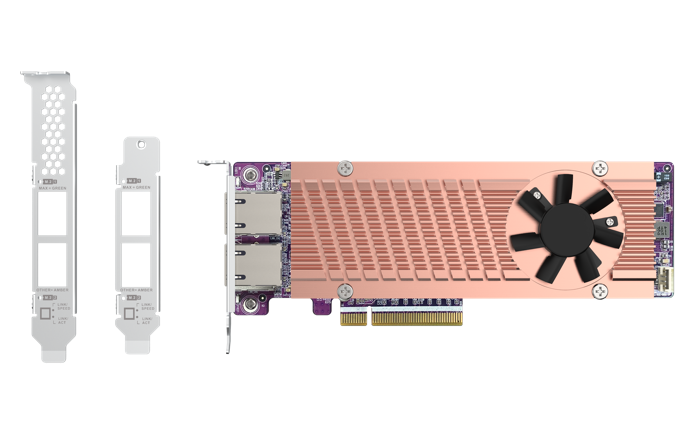 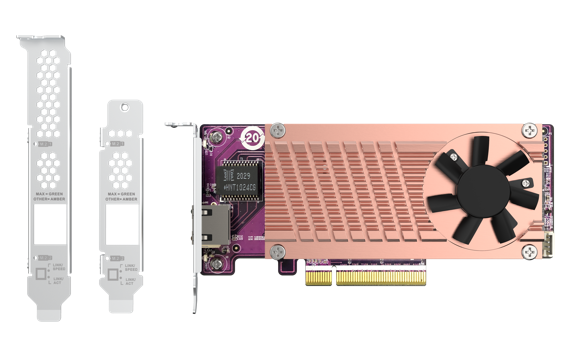 68.9 mm
PCIe Gen 4 x8
アクティブ冷却モジュール
工具不要でM.2 NVMe SSDをインストール
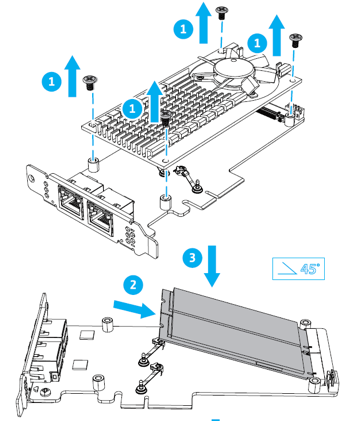 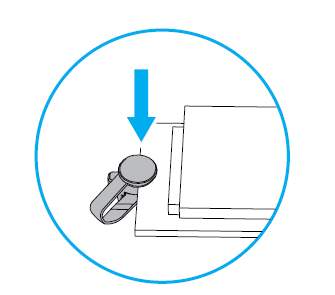 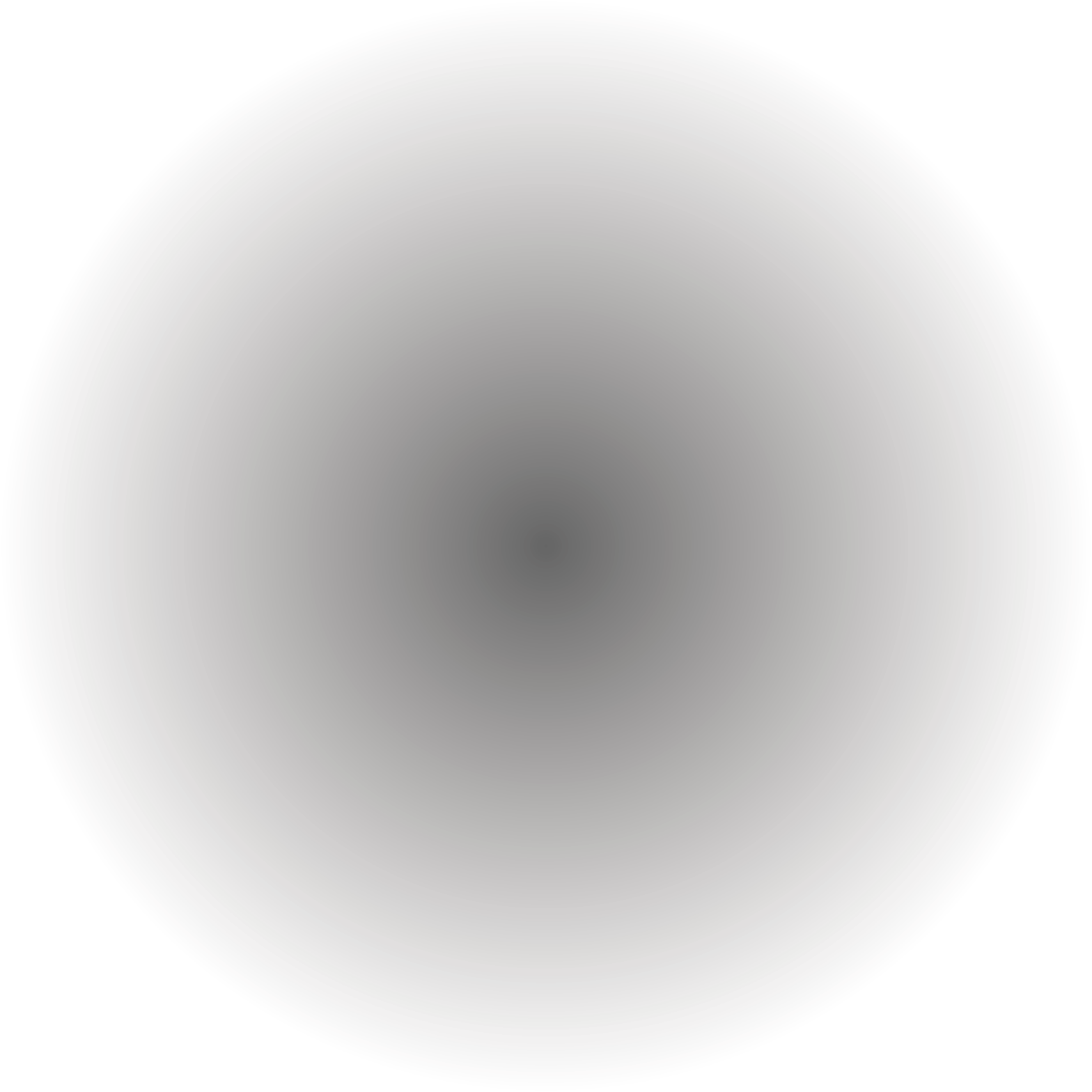 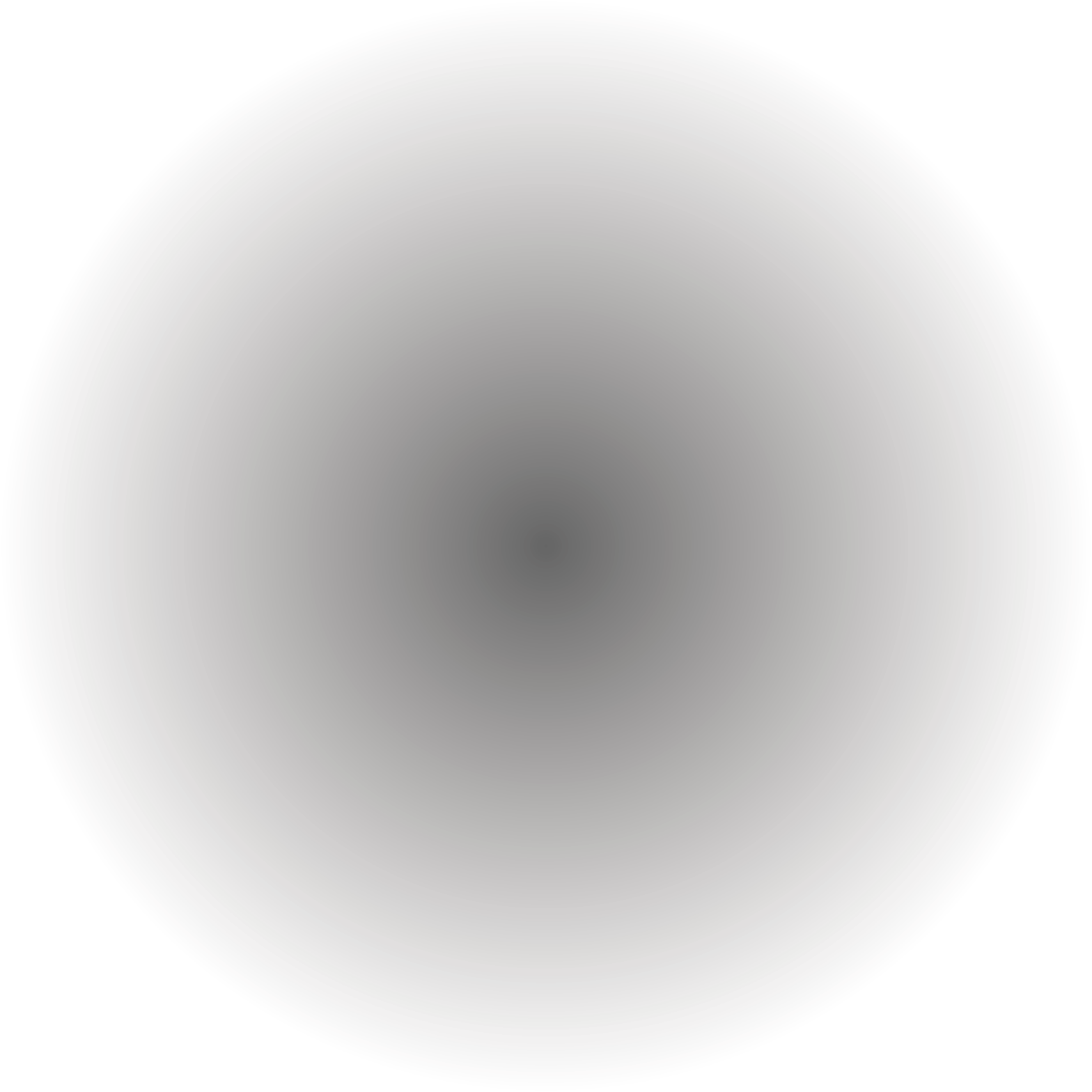 クリックしてインストール
M.2 NVMe SSDをすばやく簡単に
インストールできます。
ネジは必要ありません！
注：ヒートシンクモジュールを取り外すには、ドライバーが必要です。
QTS＆QuTShero、Windows、Linuxなど複数のオペレーティングシステムをサポート
QM2カードは、QNAP NAS OS（QTSおよびQuTS hero）をサポートするだけでなく、Windows 10/11およびLinuxもサポートし、さまざまなプラットフォームで高速なエクスペリエンスを提供します。
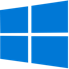 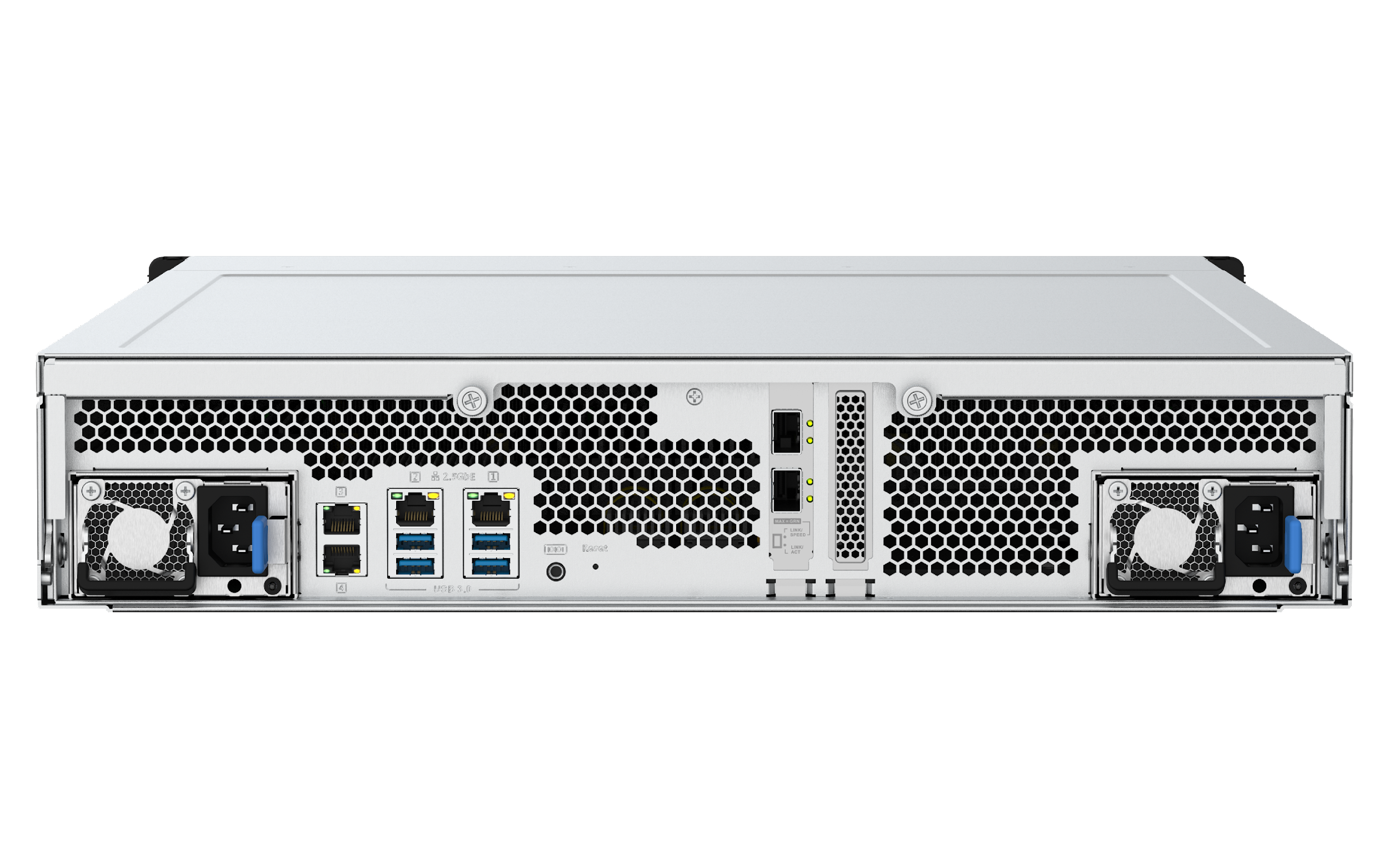 PCIeでNASをサポート
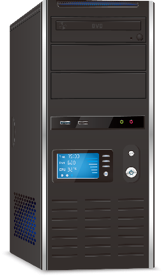 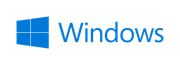 QTS / QuTS hero 5.0以降の
バージョン
WindowsとLinuxには
ドライバーが必要です
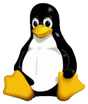 TDS-h2489FU
拡張用のPCIe Gen4 U.2 SSD
およびPCIe Gen4スロットを
備えた新しいQNAPオール
フラッシュアレイ
https://www.qnap.com/go/download
PC /ワークステーションをサポート
*互換性リストで互換性のあるNASモデルをご確認ください。
PCIe4.0スロットを備えたオールフラッシュNASTS-h2490FU
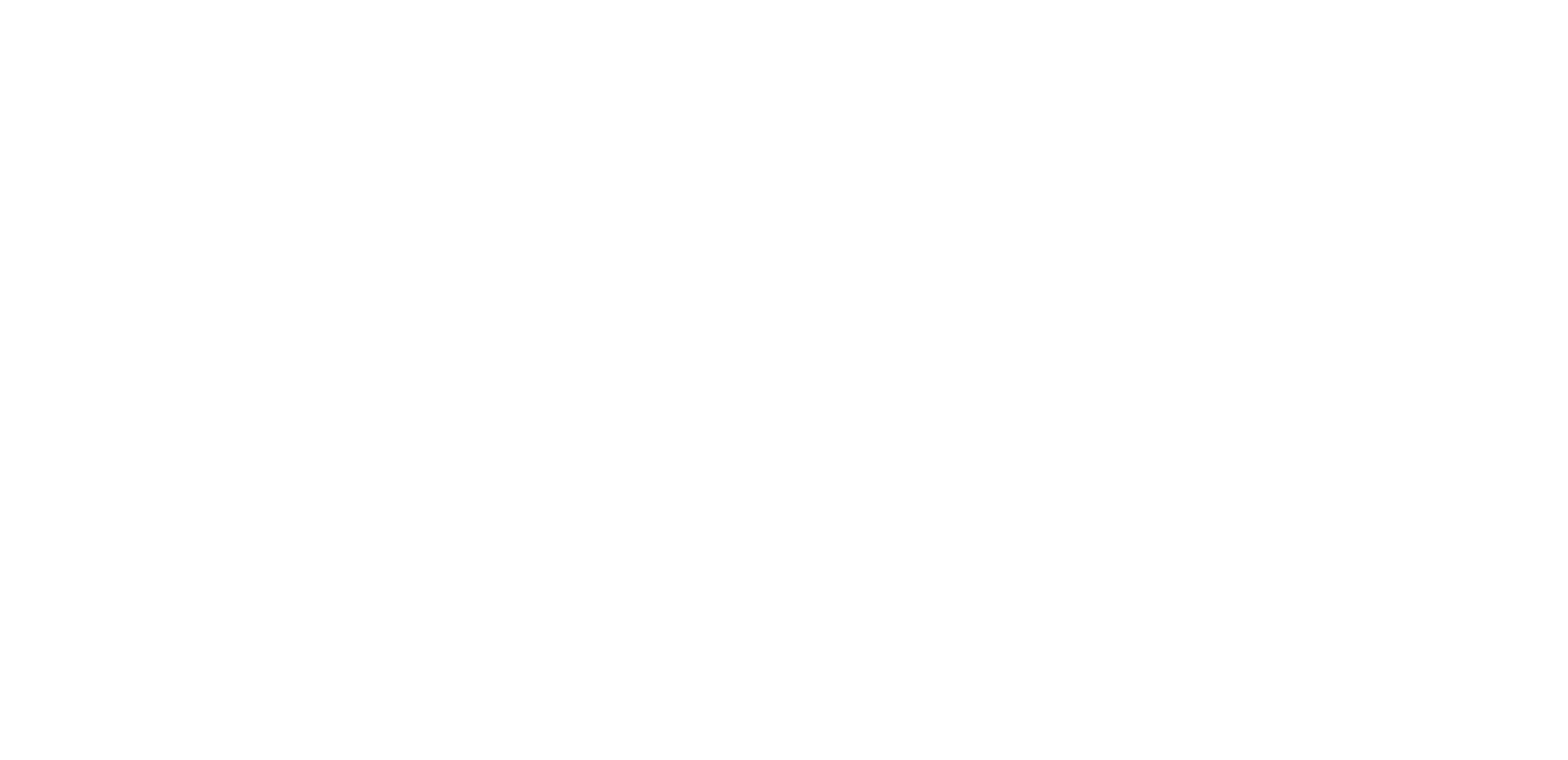 TS-h2490FU
オールフラッシュアレイ
24ベイU.2 PCIe Gen3x4ドライブ
AMD EPYC 7332P 8C/16TまたはEPYC 7202P 16C/32T
2または4x 25GbE SFP28イーサネット
スロット＃1：PCIe Gen4 x4
スロット＃2：PCIe Gen4x8またはx4
スロット＃3：PCIe Gen4 x4
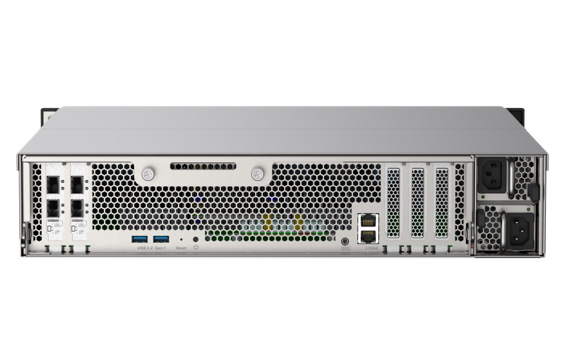 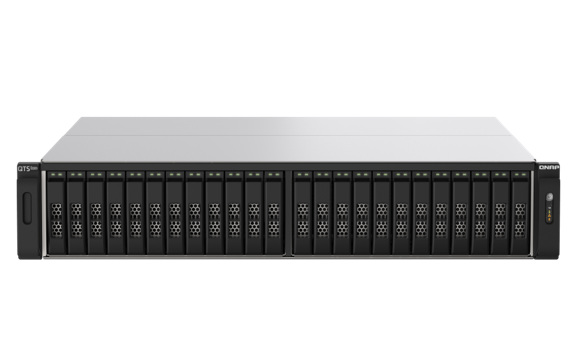 PCIe 4.0スロットを備えたオールフラッシュNASTDS-h2489FU
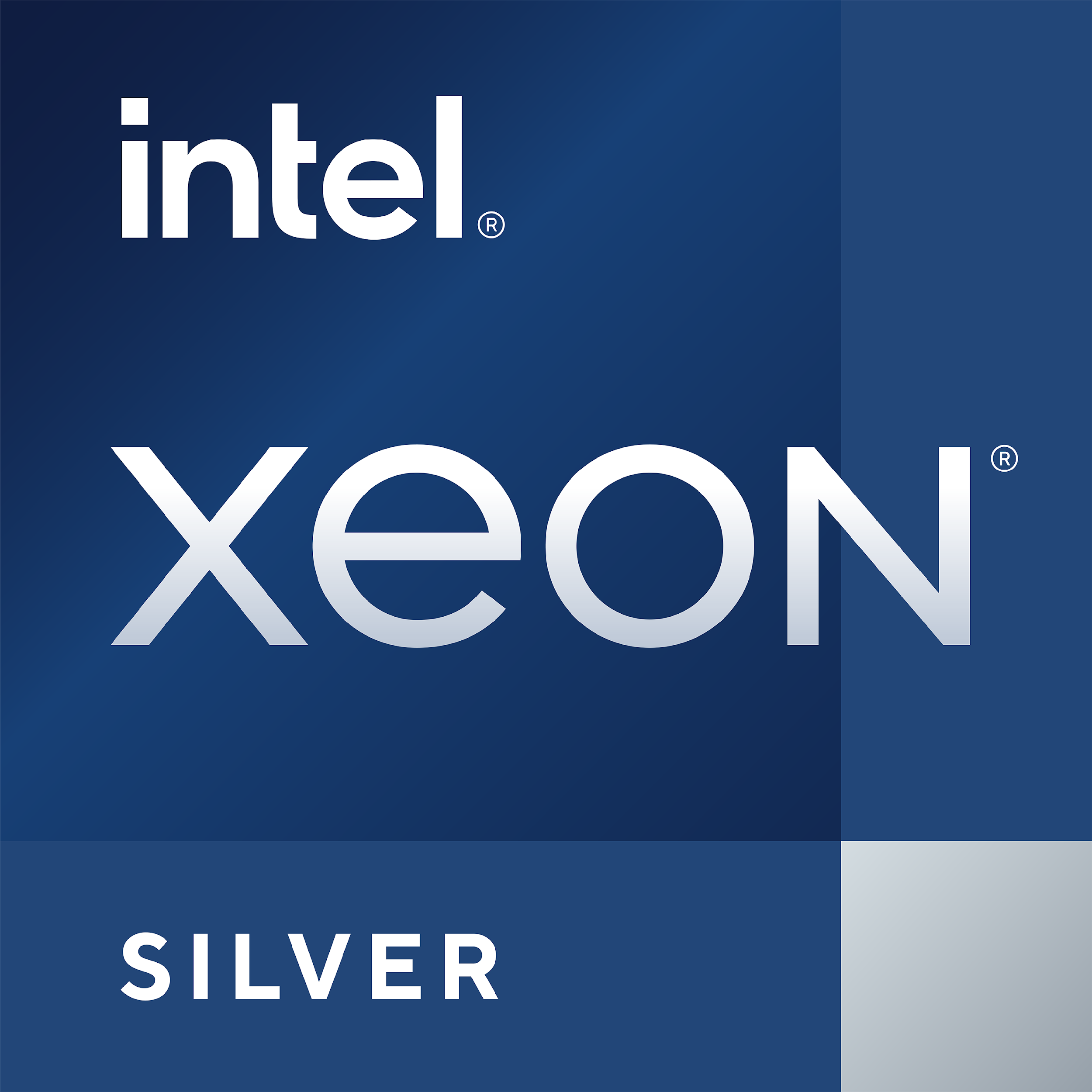 TDS-h2489FU
オールフラッシュアレイ
24ベイU.2 PCIe Gen4 x4ドライブ
デュアルIntel® Xeon® Silver8または16コア
2 x 25GbESFP28イーサネット
スロット＃1：PCIe Gen4 x16（スロット2を
使用する場合はx8）
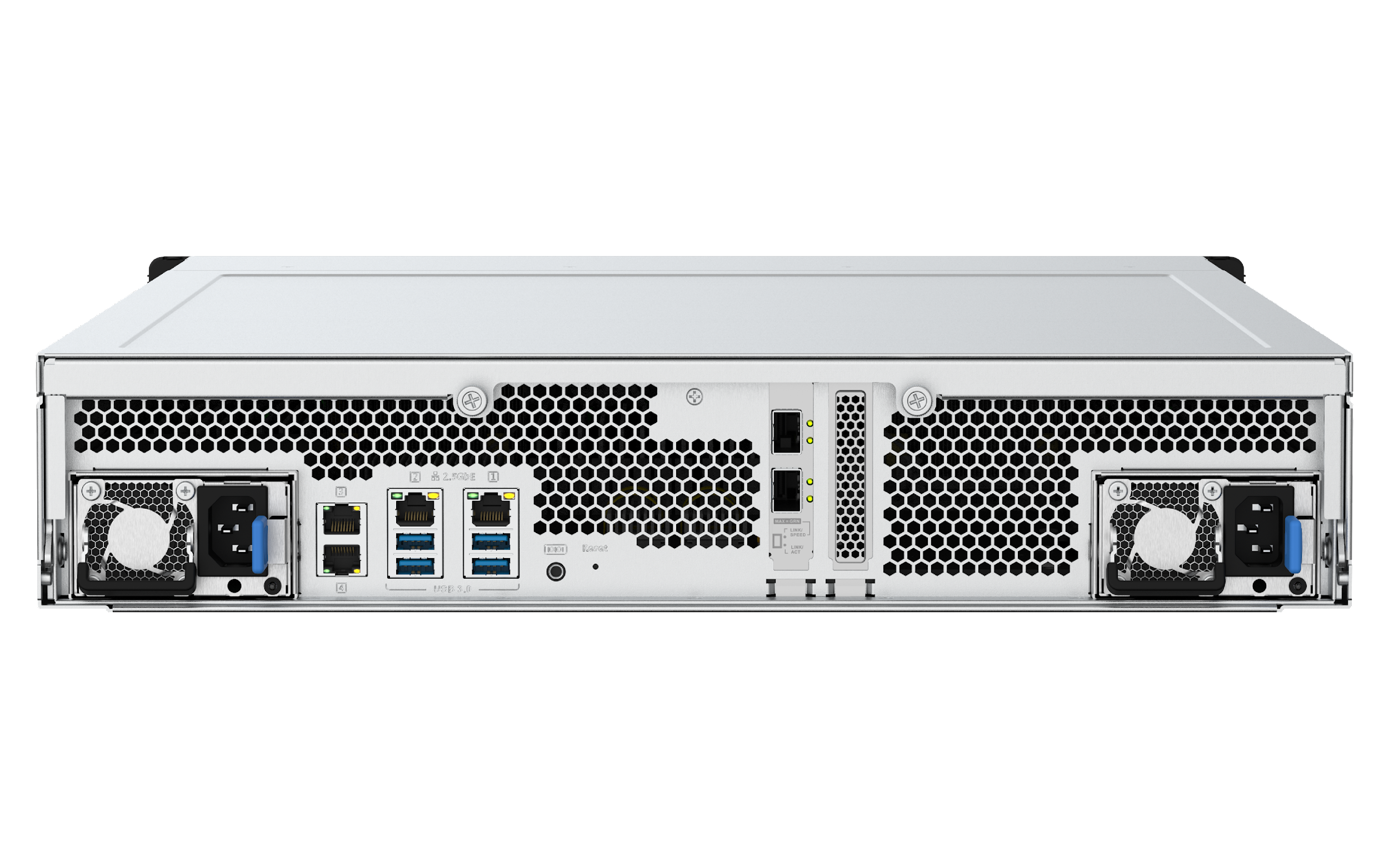 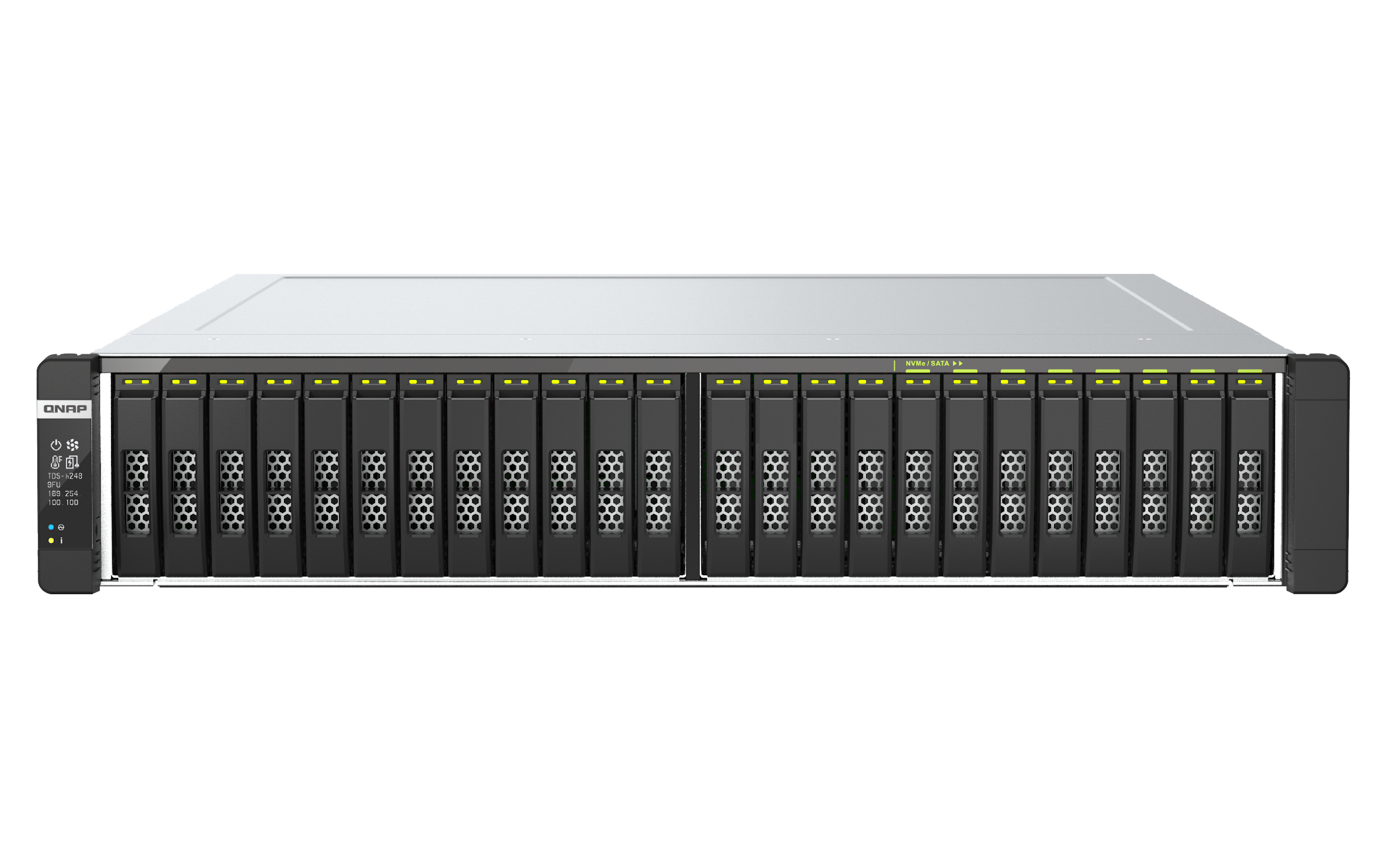 スロット＃2：PCIe Gen4 x8
M.2 PCIe Gen4 NVMeSSDによる超高速パフォーマンス
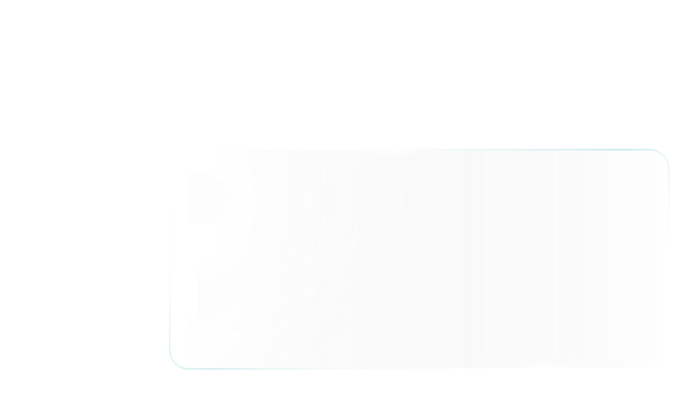 QNAPラボ環境でテスト済み：
PC：Intel Core i7-6700;Windows10; 64GB RAM; 
10GbE NIC LAN-10G2T-X550 
IronWolf 525 4TB x 2; RAID0
読み取り：
8,244 MB/秒
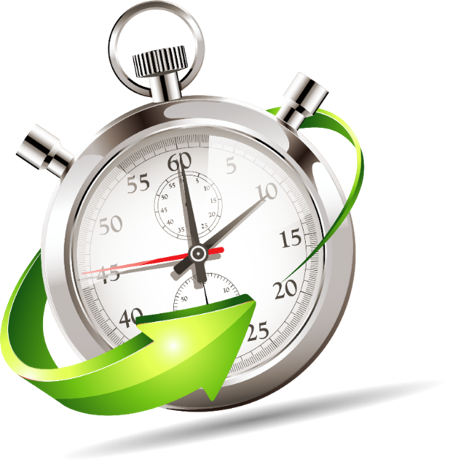 SSD速度
書き込み：
6,306 MB/秒
2000
4000
6000
8000
10000
MB / s
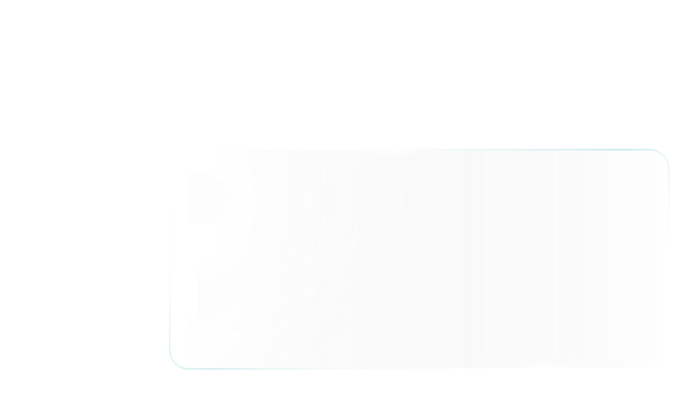 QM2-2P410G1T/ QM2-2P410G2TでM.2 SSDにアクセスする際の10GbEフルパフォーマンス
QNAPラボ環境でテスト済み：
PC：Intel Core i7-6700;Windows10; 64GB RAM; 10GbE NIC LAN-10G2T-X550 
NAS：TS-h2490FU（AMD EPYC 7302P16コア/ 32スレッド; 32GB RAM; QM2-2P410G1Tをインストール
ファイル転送（10GBファイル、M.2 NVMe SSDを使用）
ダウンロード：
1,159MB/秒
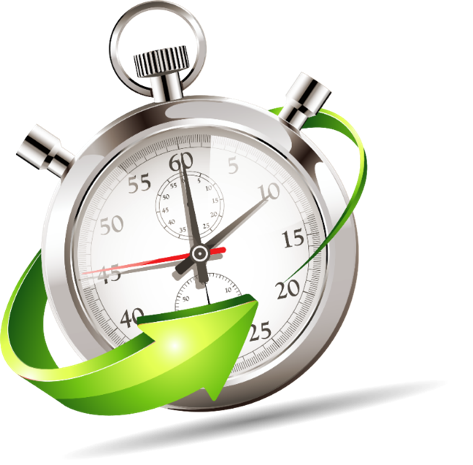 10GbE
アップロード：
1,156MB/秒
MB / s
1000
200
400
600
800
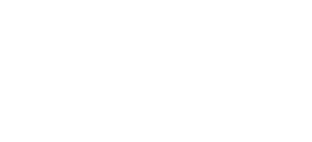 QNAPマルチギガ
NICとスイッチ
QNAPマルチギガNIC
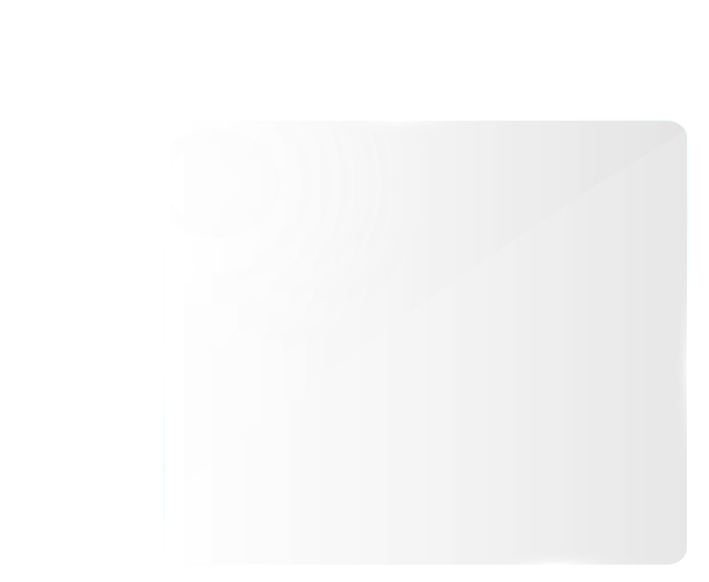 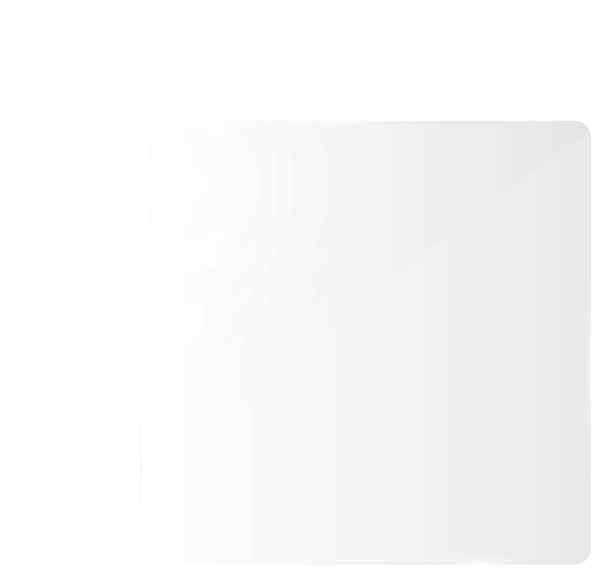 5スピードマルチギガ
25GbE
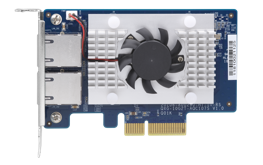 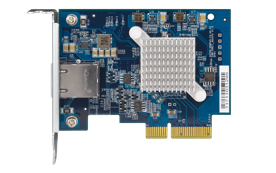 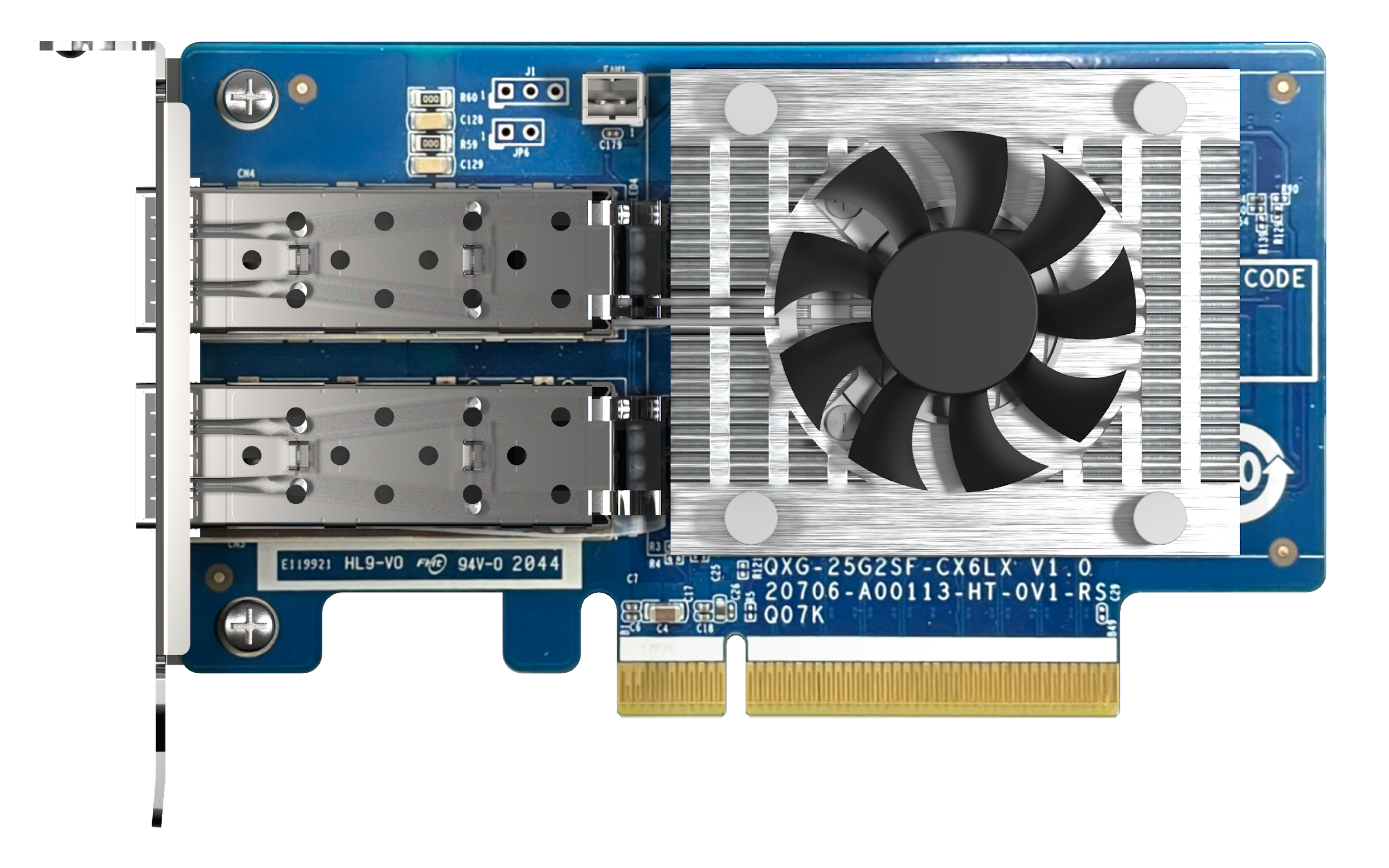 QXG-25G2SF-CX6
QXG-10G1T
QXG-10G2TB
Marvell Aqtion AQC107
シングル10GbE NBase-T
PCIe Gen3 x4
ロープロファイル
Marvell Aqtion AQC107
デュアル10GbE NBase-T
PCIe Gen3 x4
ロープロファイル
NVIDIA Mellanox Connect-X 6 Lx
デュアル25GbESFP28（10GbE SFP +と互換）
PCIe Gen4 x8
ロープロファイル
10GbE
25GbE
QNAPマルチギガNIC
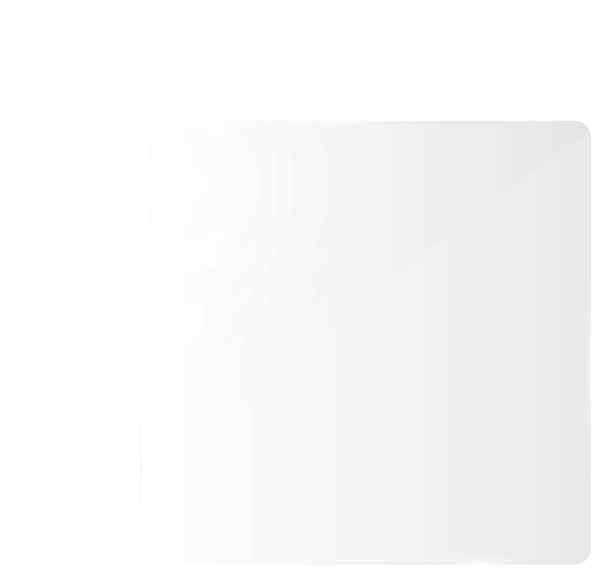 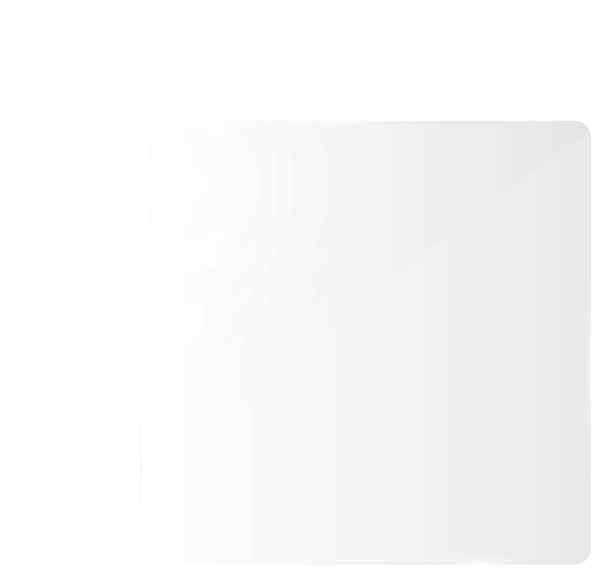 4スピードマルチギガ
4スピードマルチギガ
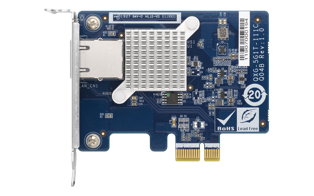 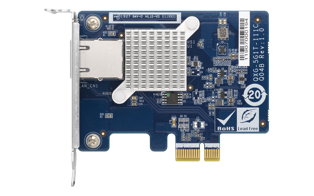 QXG-5G1T-111C
QXG-5G2T-111C
QXG-5G4T-111C
QXG-2G1T-I225
QXG-2G2T-I225
QXG-2G4T-I225
Marvell Aqtion AQC111C
1/2/4ポート5GbE NBase-T
PCIe Gen2 x1、Gen3 x2、Gen3 x4
ロープロファイル
Intel I225LM
1/2/4ポート2.5GbE NBase-T
PCIe Gen3 x1、Gen3 x2、Gen3 x4
ロープロファイル
5GbE
2.5GbE
QNAP QSW10GbEスイッチ
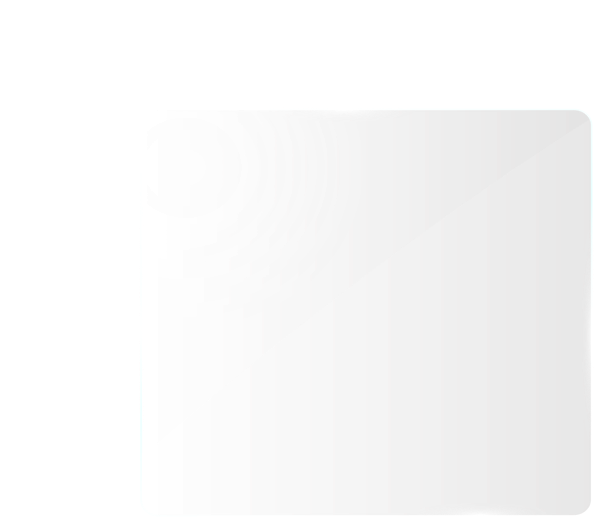 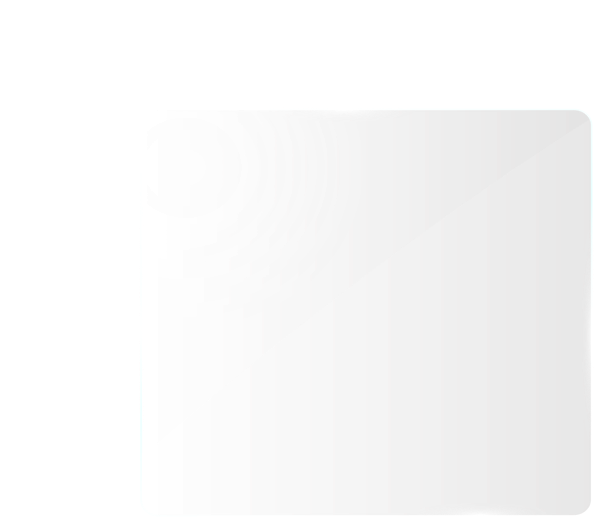 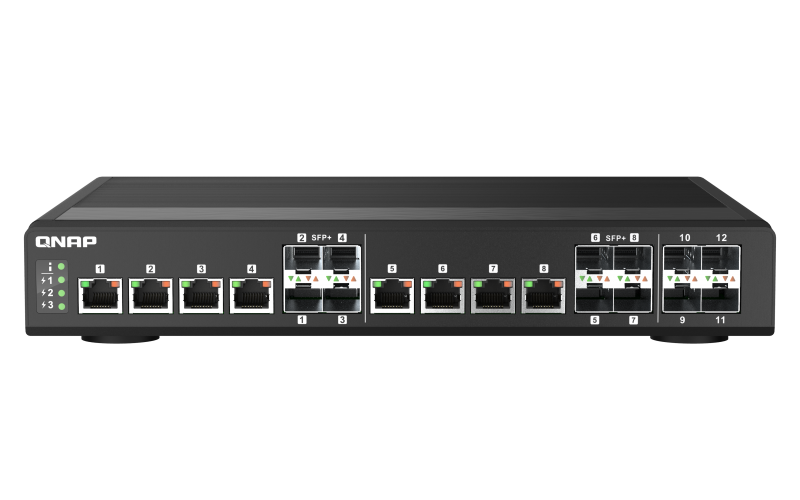 QSW-IM1200-8C
QSW-M2108-2C
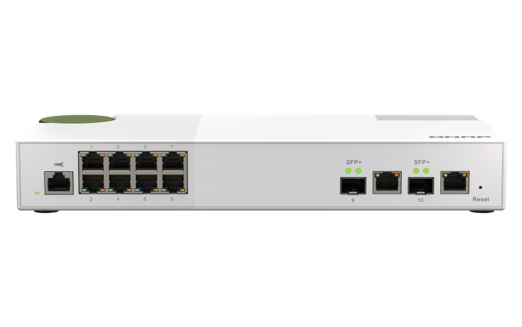 ファンレスのWebマネージドスイッチ
8x 10GbE RJ45 / SFP+コンボポートと4x 10GbE SFP+ポートを搭載
アンマネージドスイッチは、8 x2.5GbEおよび2x10GbEコンボ10GBASE-T / SFP+ポートを提供
QNAPマルチギガネットワークアダプター
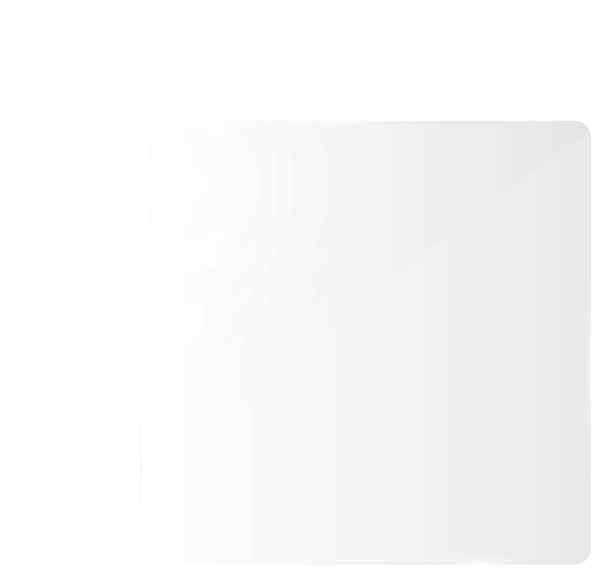 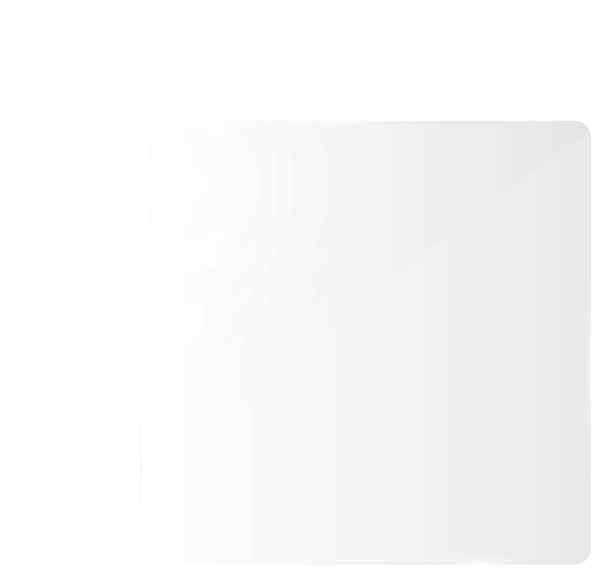 QNA-UC5G1T
QNA-T310G1T
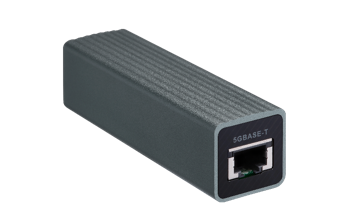 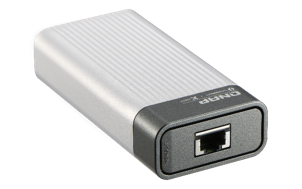 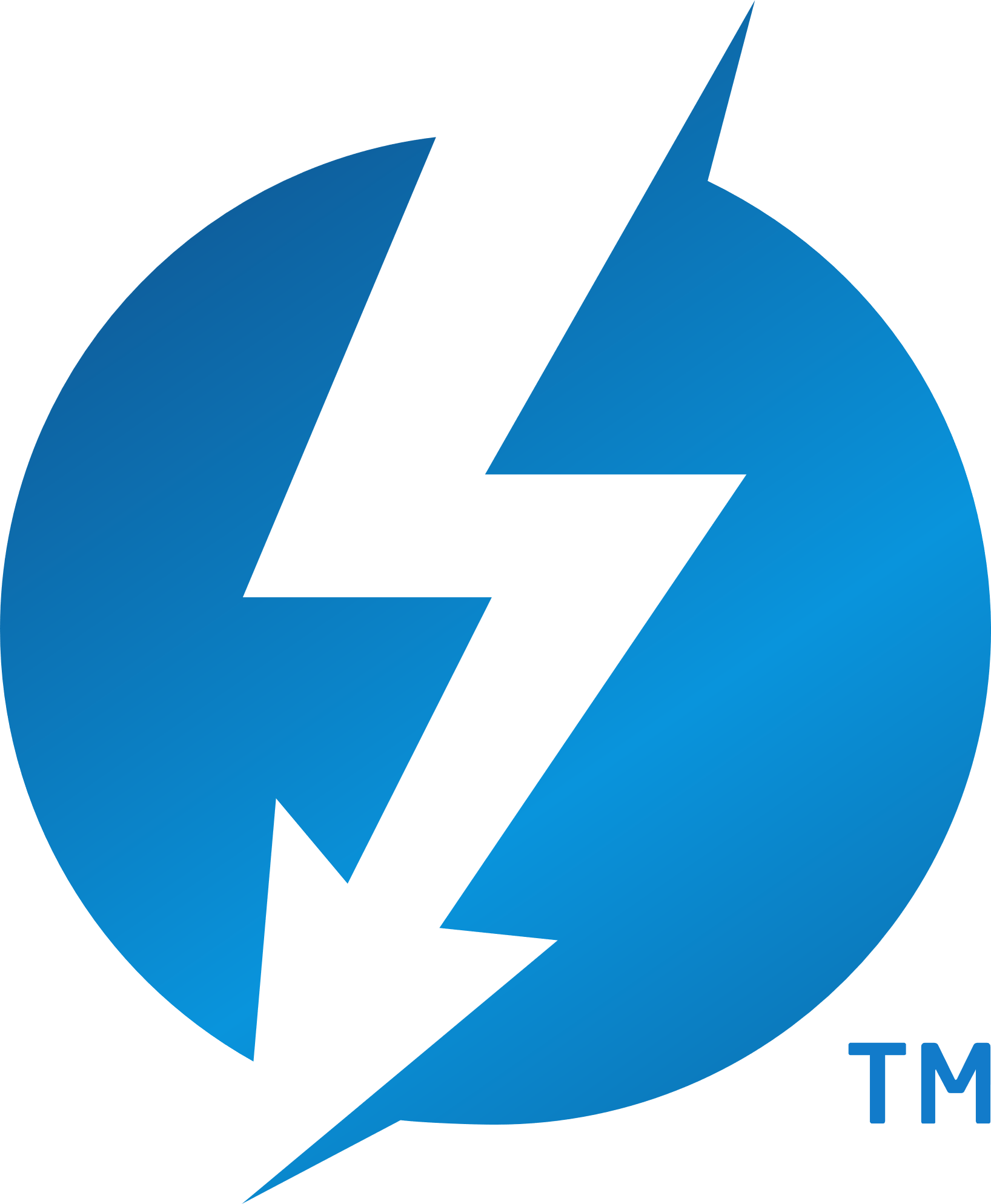 Thunderbolt3または4を使用するホスト
USB 3.2Gen1を搭載したホスト
5G/2.5G/1G/100M 4つのスピード
RJ45 NBASE-Tコネクタ
10G/5G/2.5G/1G/100M 5つのスピード
RJ45 NBASE-Tコネクタ
USBによってNASまたはWindows10 PC/ノートパソコンと互換性があります
Thunderbolt3または4、MacおよびWindowsと互換性があります